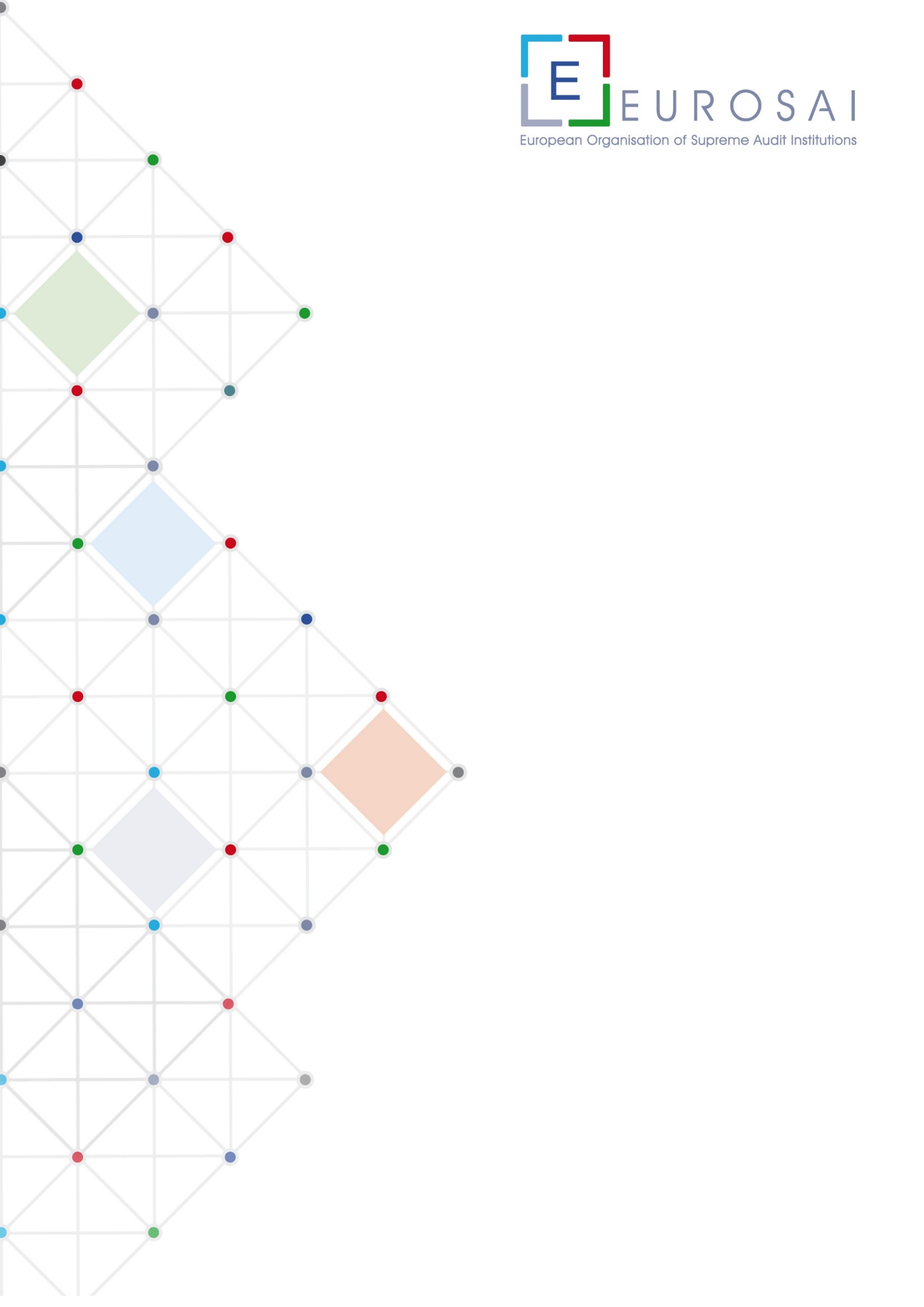 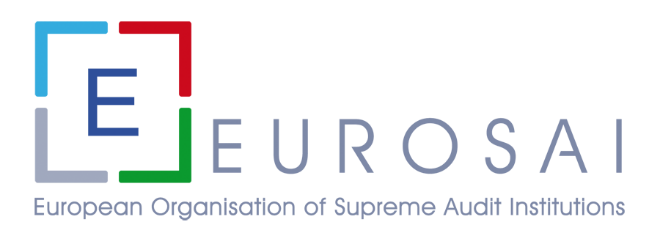 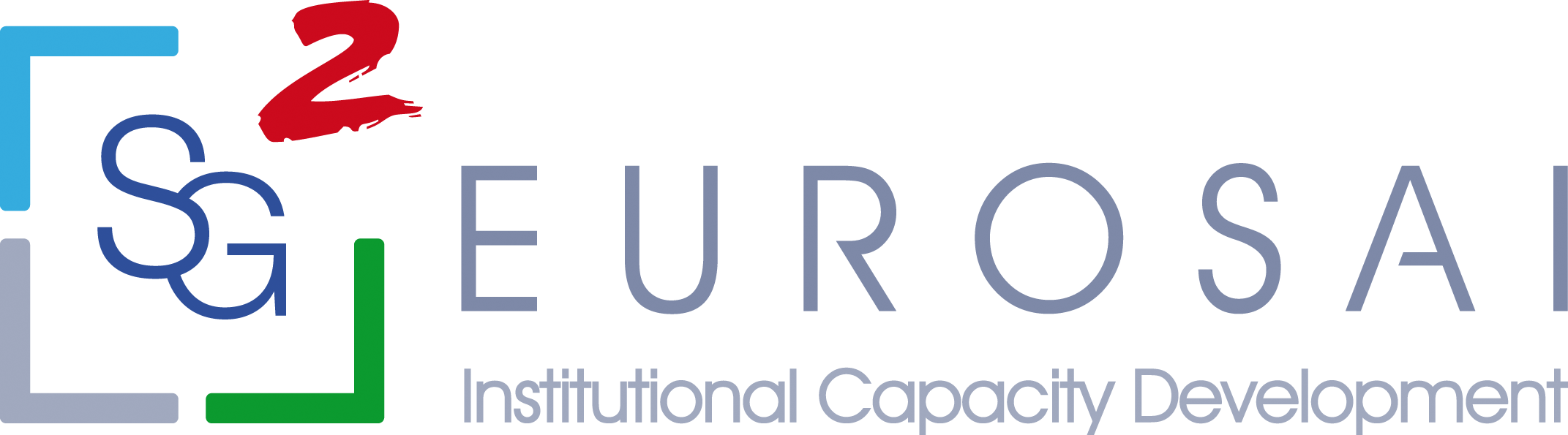 EUROSAI Strategic Goal 2 
Institutional Capacity Development
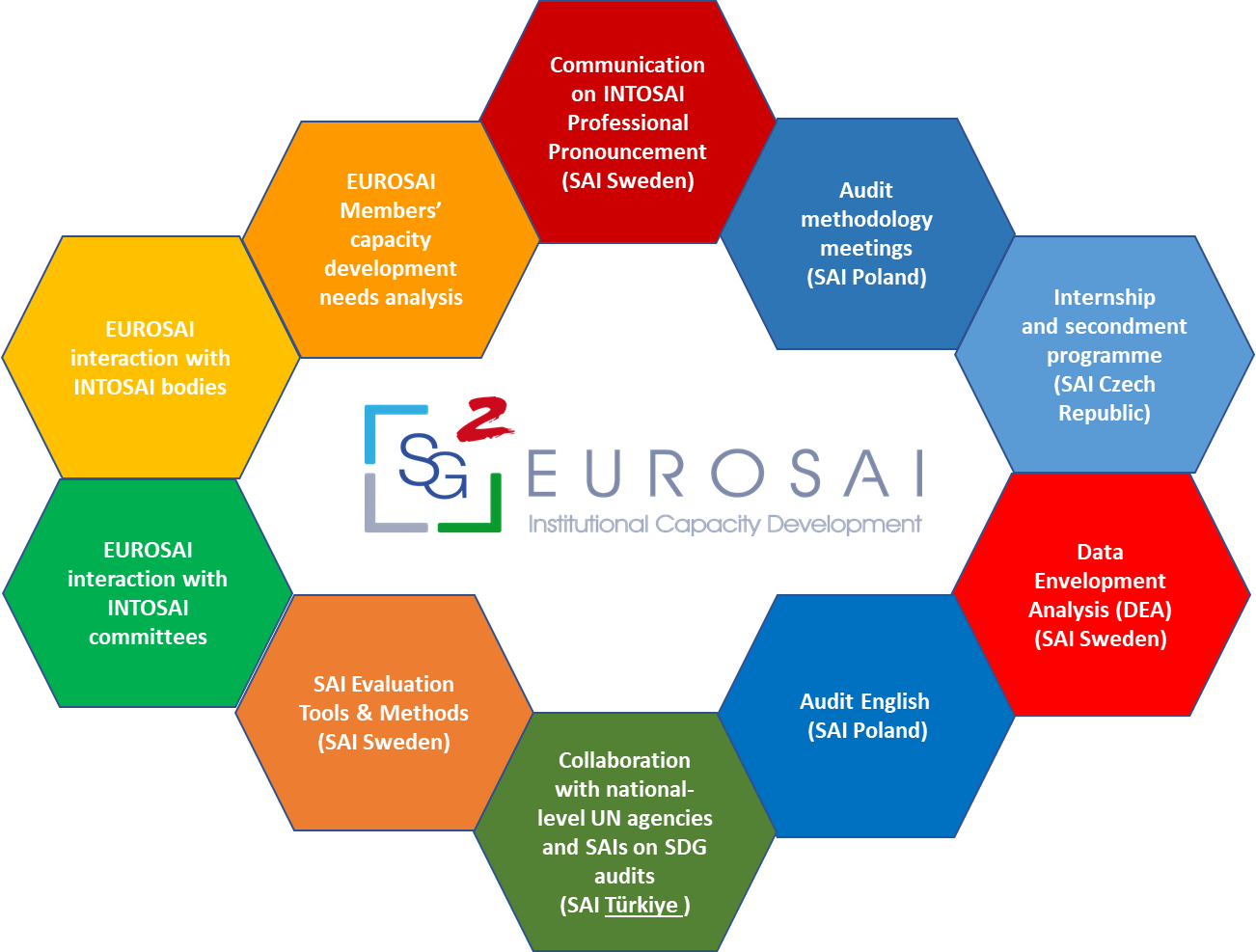 58th EUROSAI Governing Board
Vilnius, 14-15 June 2023
Kamila Żyndul, Supreme Audit Office of Poland (NIK) 
 Peter Danielsson, Swedish National Audit Office (Riksrevisionen)
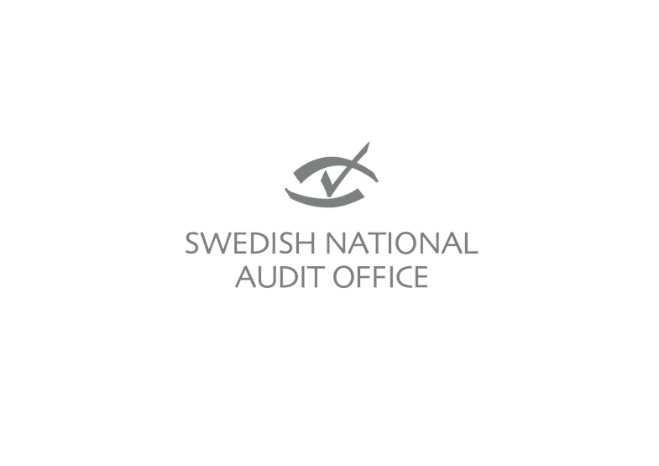 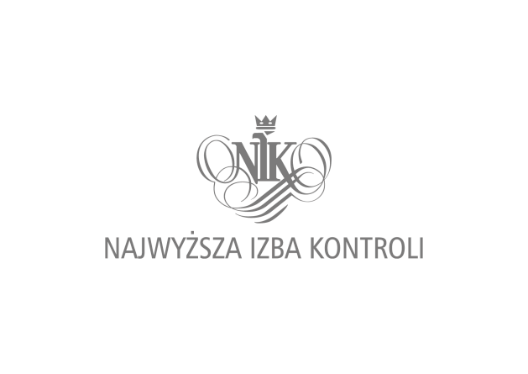 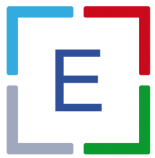 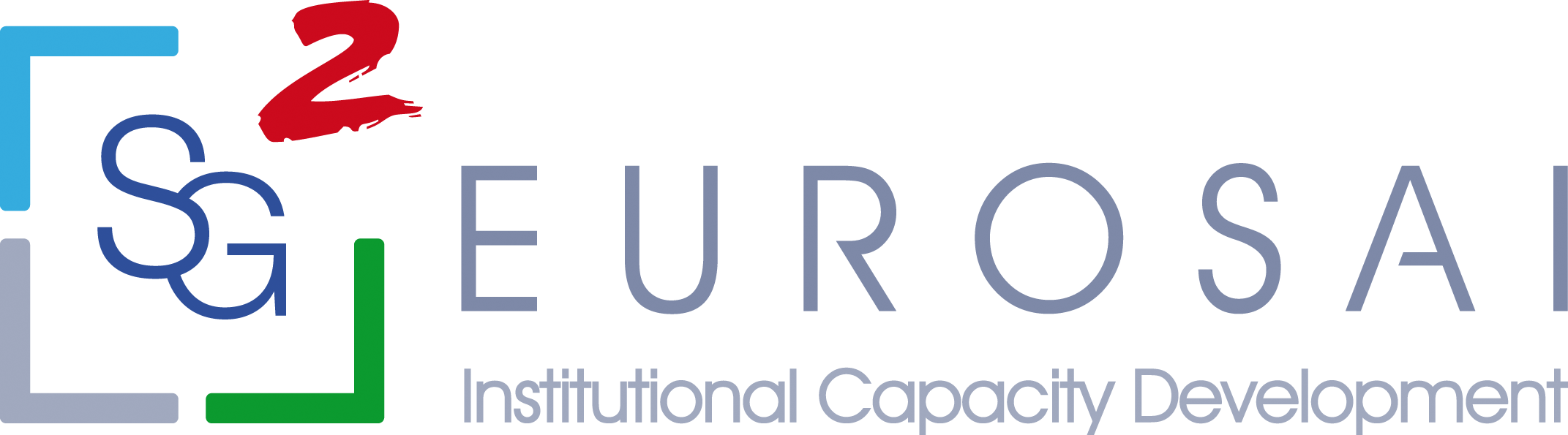 Strategic Goal 2 (SG2)
Support and facilitate institutional capacity development
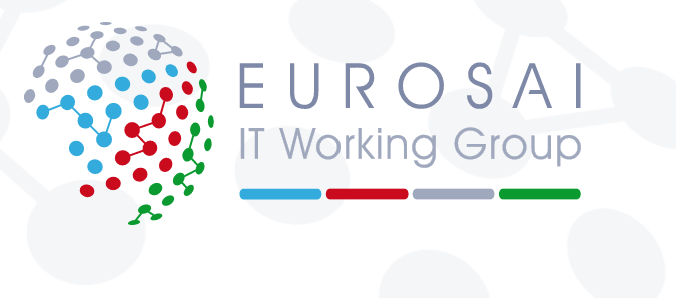 22 projects in the operational plan
10 projects 
ITWG (EST)
WG on the Audit of Funds Allocated to Disasters and Catastrophes (UKR)
2 Russian projects on-hold
10 projects ongoing ….
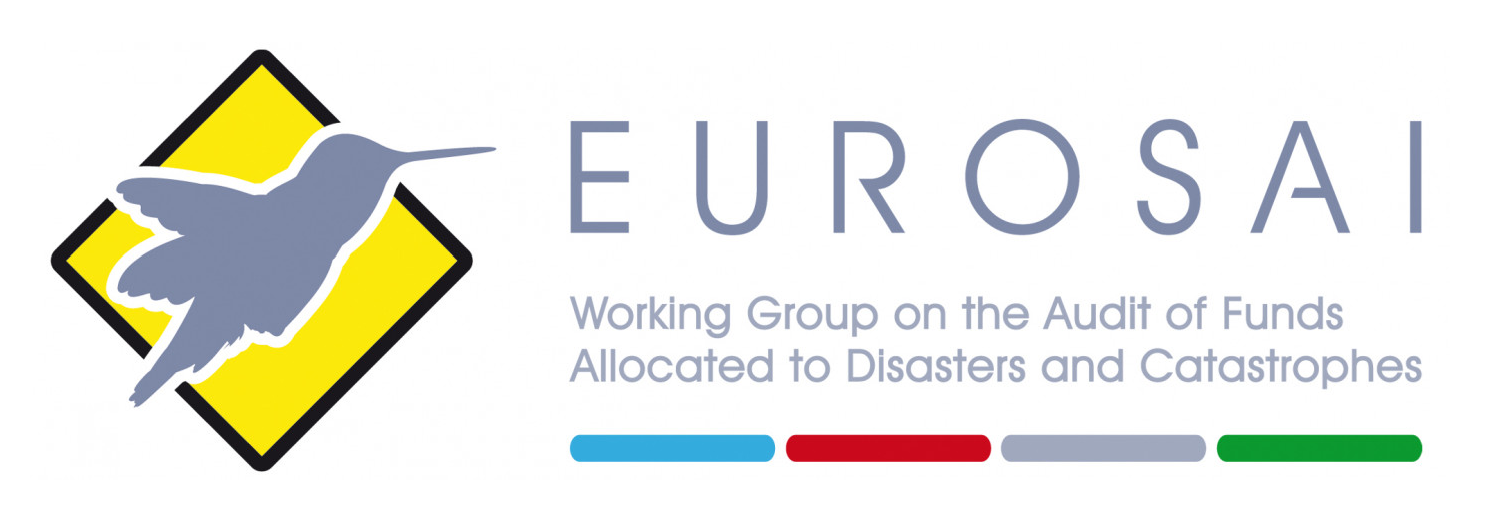 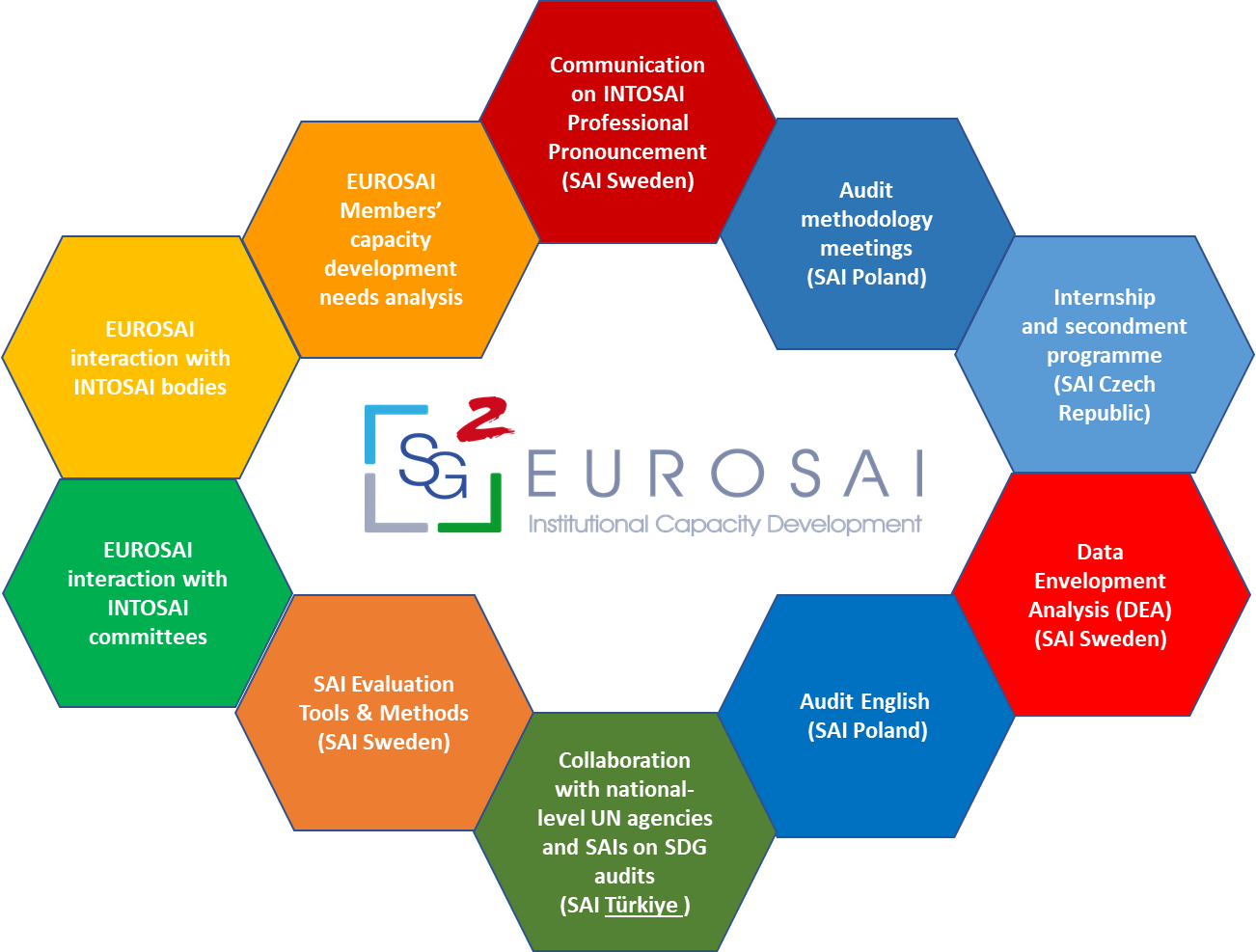 2
Progress in SG2
Communication on INTOSAI Professional Pronouncement
(SAI Sweden)
10 ongoing:
3 activities continuously
3 projects since 2017
Communication on IFPP
Audit methodology meeting
Secondment programme
4 projects since 2022
Data Envelopment Analysis (DEA) (SAI Sweden)
EUROSAI 
Members’ capacity 
development 
needs analysis
Audit methodology meetings
(SAI Poland)
Audit English
 (SAI Poland)
EUROSAI interaction with INTOSAI committees
EUROSAI interaction with INTOSAI bodies
Secondment programme
(SAI Czech Republic)
Collaboration national-level UN agencies and SAIs on SDG audits
(SAI Türkiye)
SAI Evaluation Tools & Methods         (SAI Sweden)
3
New SG2 projects since 2022
Data Envelopment Analysis (DEA)
Kick-off April-22
2nd-3rd DEA-WS Prague Nov-22 and Madrid Feb-23
4th meeting (virtual) 12 Sep-23
5th WS (IRL) 11-12 Dec-23
Audit English
Terminology & Plain English
Kick-off June-22
2-3rd WS on FA and writing good English
WS 2nd half 2023
Collaboration with national-level UN agencies & SAIs on SDG audits (SAI Türkiye)
Closed Q2 2023
SAI Evaluation Tools & Methods
Delayed until 2nd half 2023
Data Envelopment Analysis (DEA) (SAI Sweden)
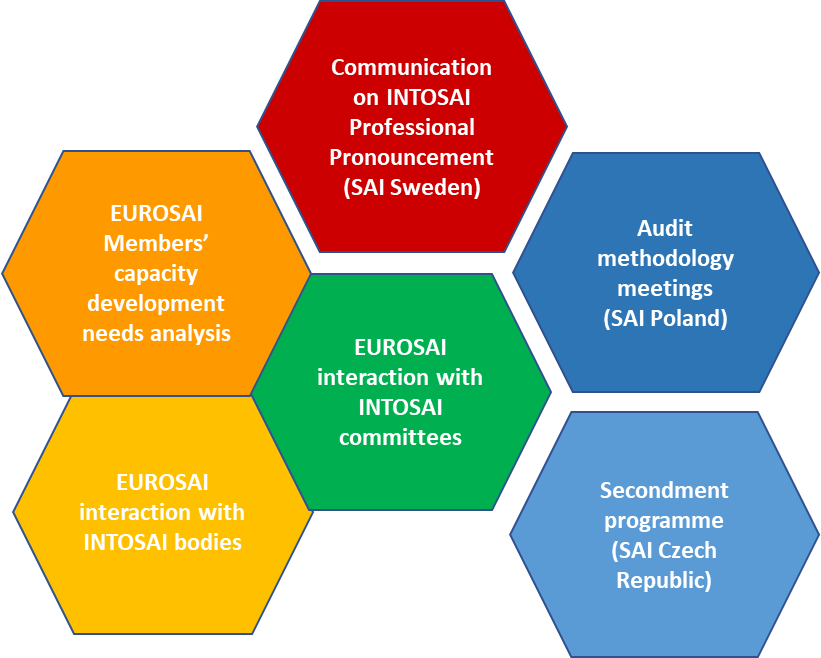 Audit English
 (SAI Poland)
Collaboration with national-level UN agencies and SAIs on SDG audits
(SAI Türkiye)
SAI Evaluation Tools & Methods      (SAI Sweden)
4
The road to Jerusalem 2024
2024…
2023
5
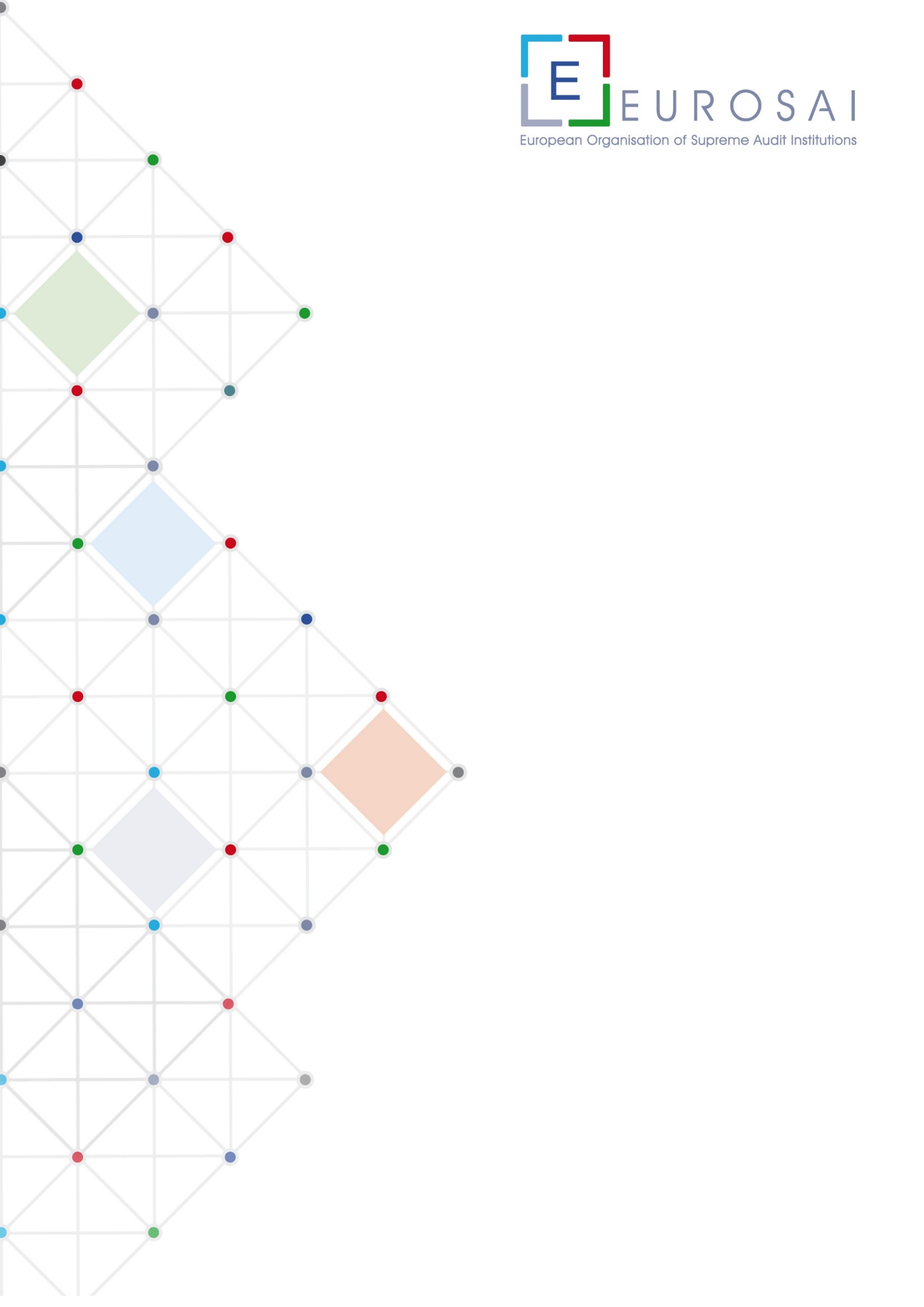 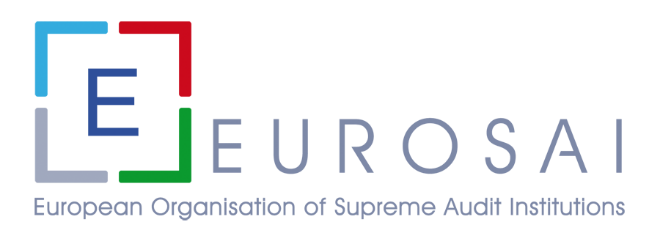 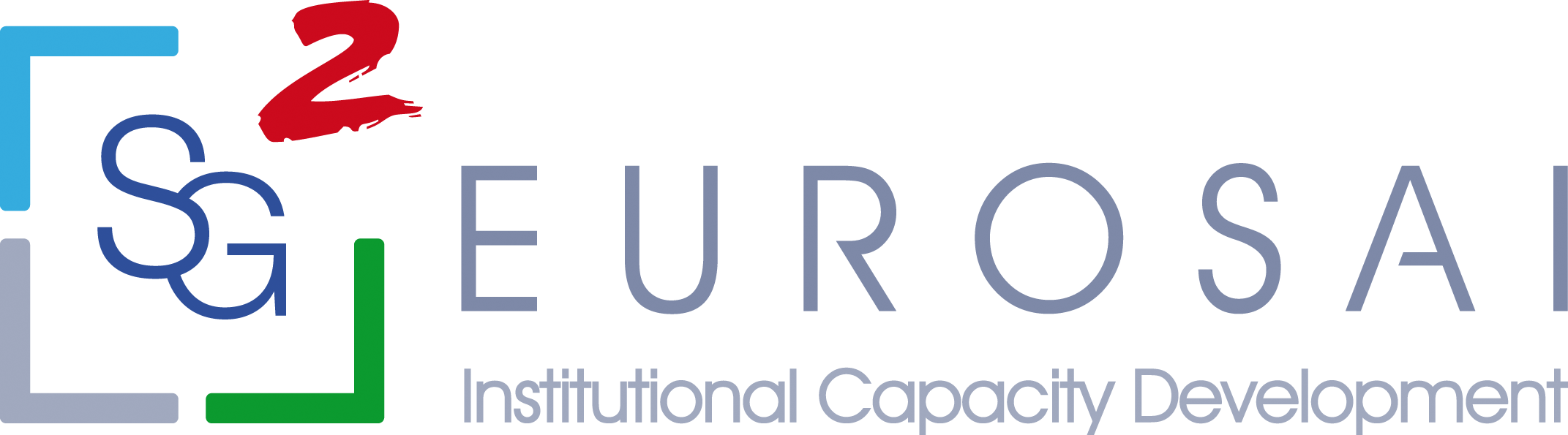 Thank you for your attention!
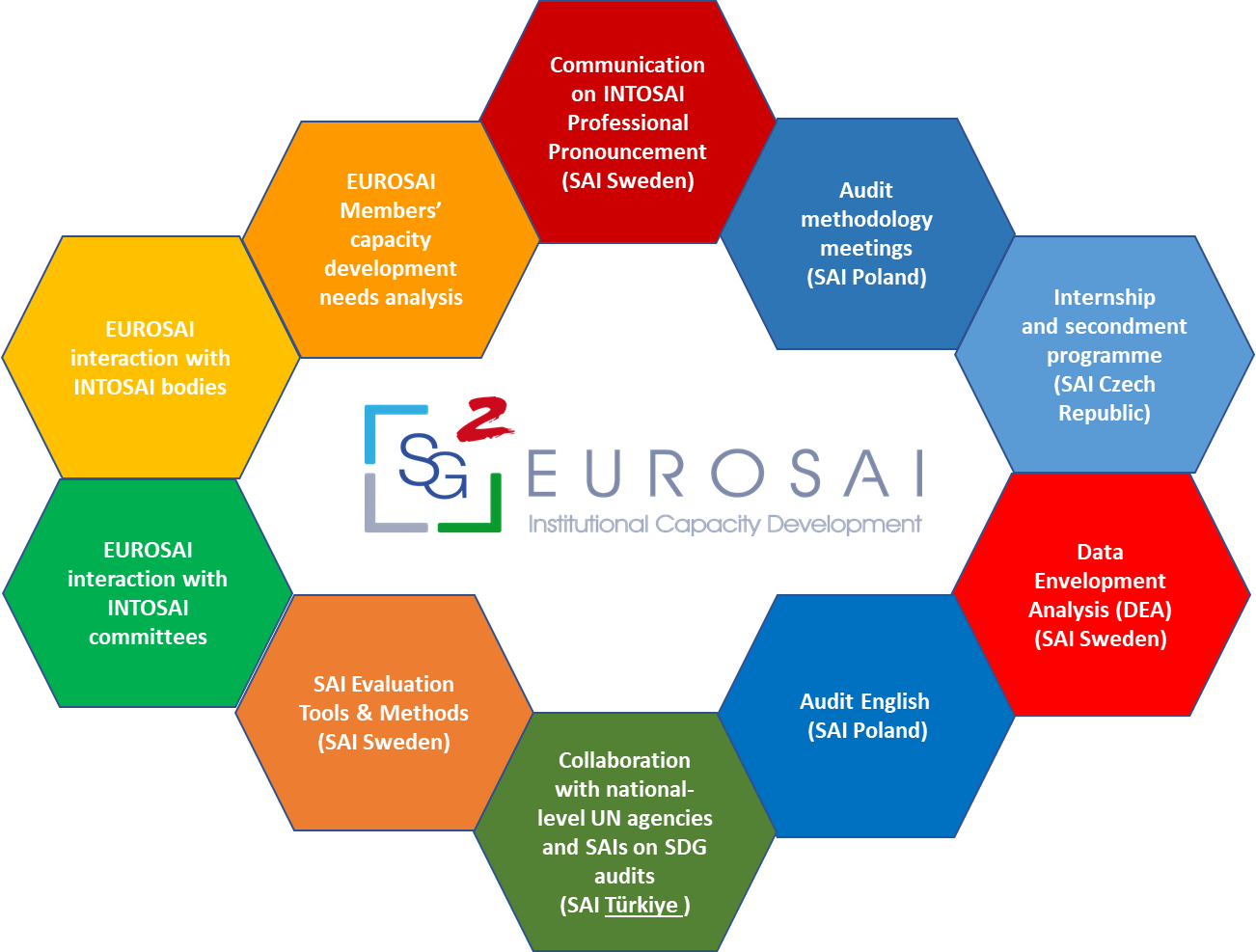 EUROSAI SG2
Kamila Żyndul, Supreme Audit Office of Poland (NIK) 
 Peter Danielsson, Swedish National Audit Office (Riksrevisionen)